MIDDLETON CHENEY
FOOTBALL CLUB
FIRST TEAM
1952-53
SEASON

OXFORD JUNIOR LEAGUE
AND CUPS
April 4th 1953Byfield Bethel Cup Final
Middleton 2 v 1 Stead & Simpson (Daventry) 

S. Zaborski
H. Gibbard
G. Barnes
B. Tustain
R. Bennett
D. Gibbard			Goal Scorers	R. Christie
R. Christie					H. Gibbard (Pen)
T. McMahon
L. Fox 
R. Newman
S. Baker
Ref		 ?
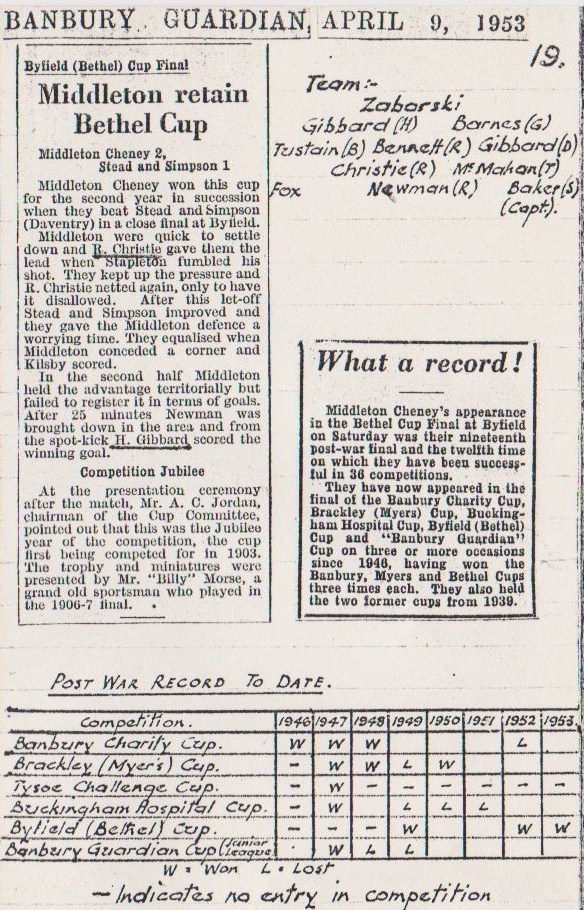 Banbury Guardian ReportWhat Final ?
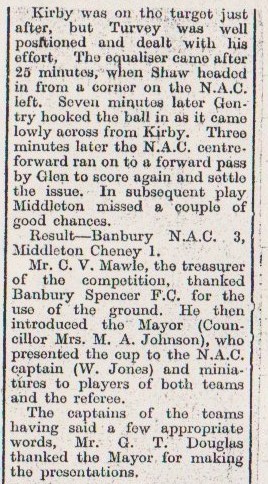